CE 365K Hydraulic Engineering Design
Concepts using in Exam 16 March 2014
Profession
A profession is a vocation founded upon specialized educational training, the purpose of which is to supply objective counsel and service to others, for a direct and definite compensation, wholly apart from expectation of other business gain
http://en.wikipedia.org/wiki/Profession
Evolution of Hydraulic Design
Stormwater runoff disposal
Get the water off the site as quickly and efficiently possible
Stormwater detention
Slow down the stormwater so that peak flow after development is not more than before
Water Quality Control
Retain and filter water on site so that bacteria are reduced and water quality improves
Low Impact Development
Dispersed onsite infiltration, filtration and retention schemes
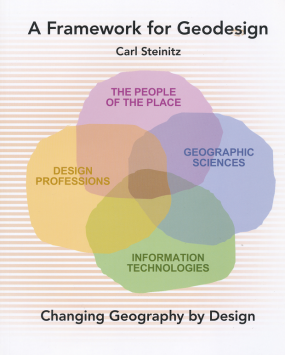 Definitions from Miriam-Webster Dictionary (10th Edition)
Design (Verb)
To mark, to conceive and plan out; to have a purpose; to devise for a function
Design (Noun)
A deliberate, purposeful plan; the arrangement of elements that go into human production; the underlying scheme
Design as a verb
How to design something

Design as a noun
What to design

How is more important than what
HydroDesign Process
How should the study area be described?
How does the study area operate?
Is the current study area working well?
How might the study area be altered?
What differences would the changes cause?
How should the study area be changed?
Representation

Process

Evaluation

Change

Impact

Decision
Airborne LIDAR coverage of Dean Keaton St and surroundings
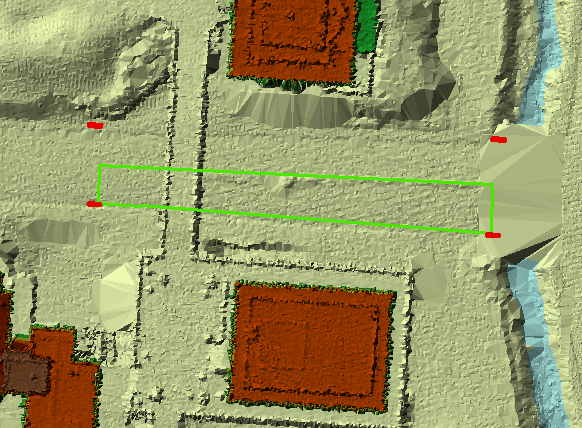 CrossSection 56 
Location
Triangulated Irregular Network (TIN) for part of Dean Keaton St
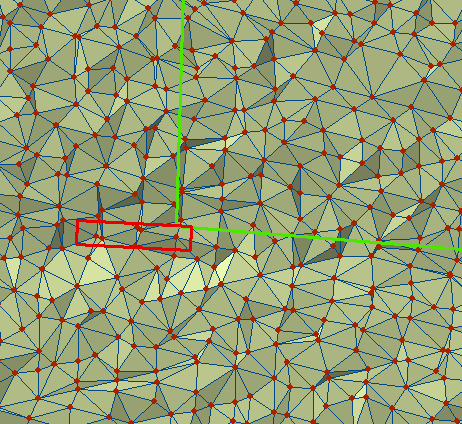 Road CrossSections from LIDAR
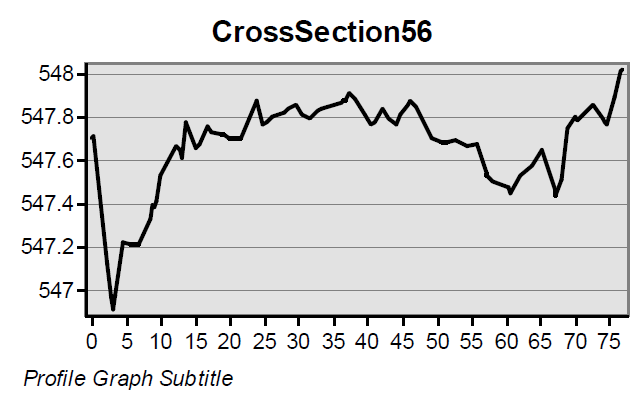 Location 5-6 is shown 
in previous slides
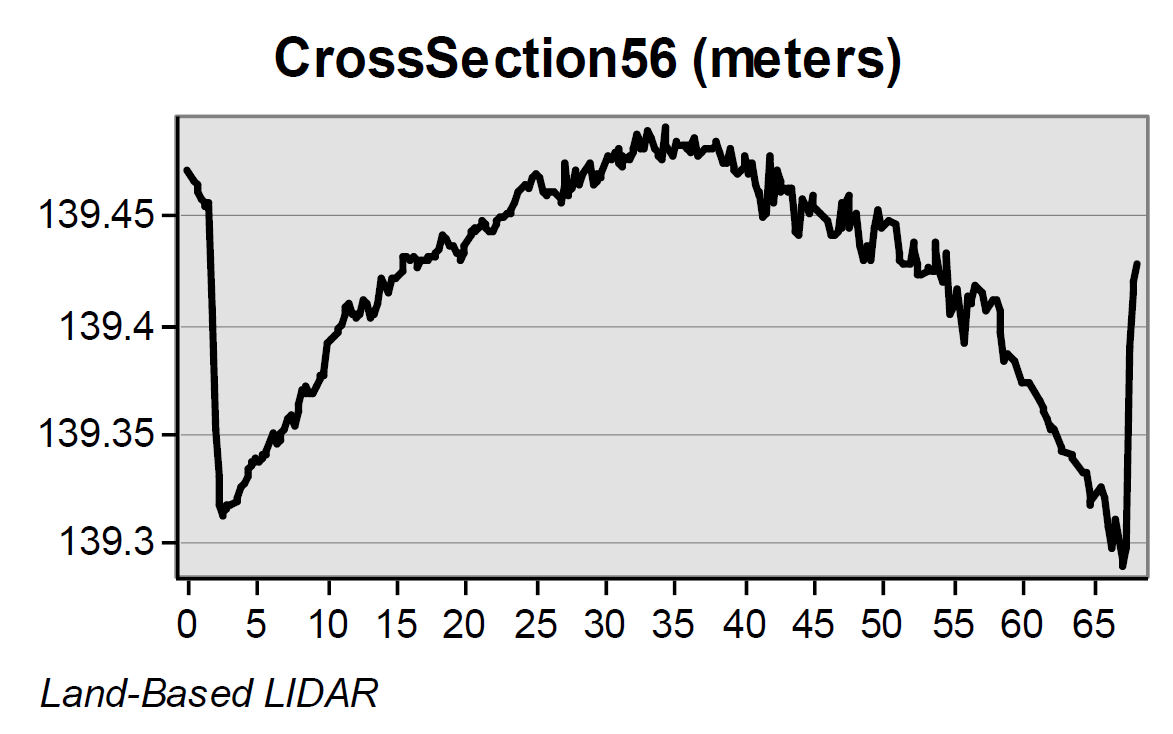 Airborne LIDAR (ft)
(City of Austin data)
Its clear that the vehicle-based 
LIDAR gives a better definition 
of the road Cross-Section
Vehicle LIDAR (m) (Mandli Communications)
Intensity-Duration-Frequency Curves
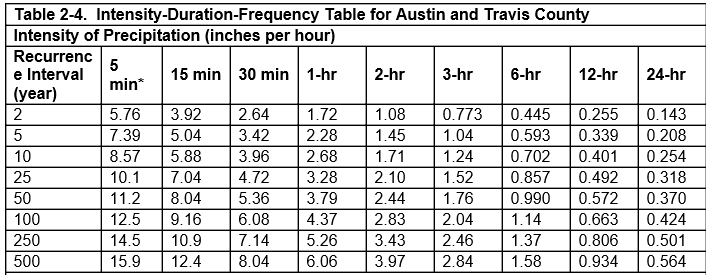 ECJ Pipe Drainage
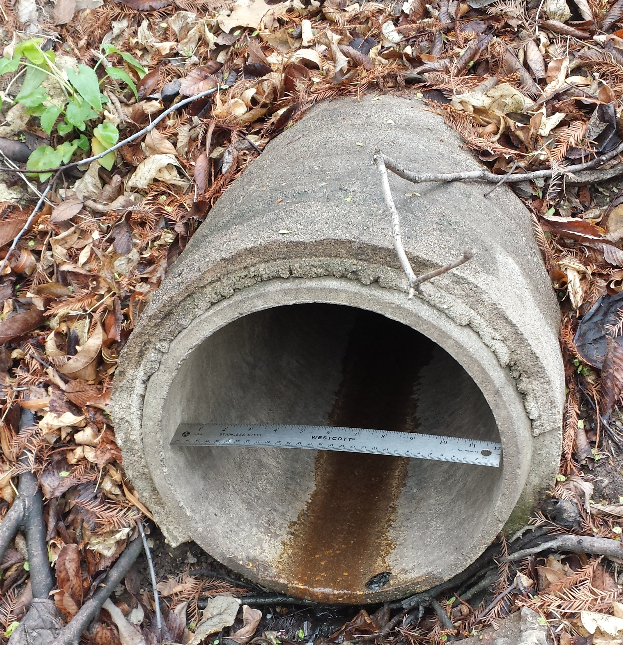 Sheet Flow
Rainfall intensity, i
L
A
A
1 ft
s
v
1
L
B
B
q, discharge per unit width
   
q = iL = vy
y
Gutter Flow
T
Sx
d
1
Q = flow in gutter (cfs)
Cf = coefficient (0.56 for US units, 0.376 for SI units
So = longitudinal slope
T = spread (ft)
Sx = transverse slope
Ref: SCMD p. 372
Flow into a Curb Inlet
LT
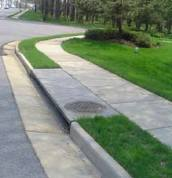 LT = required length to intercept all flow (ft)
Q = flow in gutter (cfs)
Cf = coefficient (0.60 for US units, 0.817 for SI units)
So = longitudinal slope
T = spread (ft)
Sx = transverse slope
E = efficiency (proportion of flow captured
L = actual length (ft)  (for L < LT)
Ref: SCMD p. 393